Trnavská univerzita               Filozofická fakulta
Globalizácia a nový rozmer pohybu: kompresia priestoru ako nový prežitok 




Mgr. Andrea Balážová
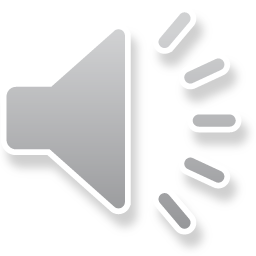 Pohyb v globalizovanom svete
Pohyb je odzrkadlením slobody, ktorý získava priestorovo nelimitovaný charakter  


Globalizácia ako spôsob radikalizácie pohybu


Dva rozmery prežitku z pohybu v súčasnosti: 


 - existenciálno-subjektívny (sloboda)

  - sociálno-objektívny ( nebyť v pohybe dnes nie je reálne, pretože sme súčasťou sveta, ktorý je neustále v pohybe)
Kompresia priestoru
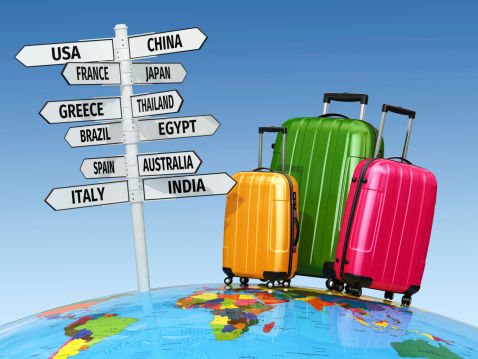 Idea kompresie priestoru ako nový prežitok z 
pohybu v globalizovanom svete

Kompresia priestoru (časopriestorová kompresia) 
poukazuje na rozklad priestorových hraníc pohybu 
                                                                                                                                                                    Zdroj: oudtshoorncourant.com
                                                                                                 
 Nová antropologická paradigma? 


Zmena prežívania  nielen pohybu, ale tiež kategórií „blízkeho“ a „vzdialeného“
Význam pohybu v globalizovanom svete
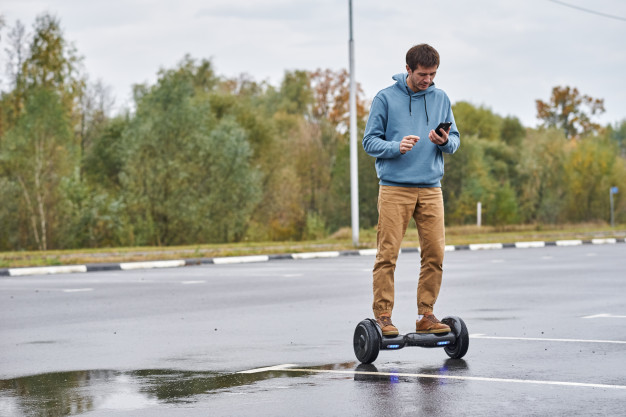 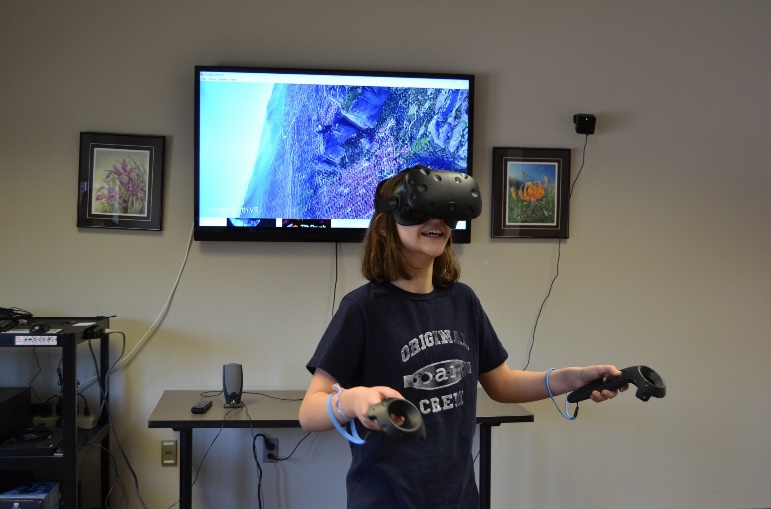 Základná kategória ľudského života

Spôsob sebavyjadrenia, osobnej prestíže
                                                                                                                               Zdroj: freepik.com
                                                                                                                                     Zdroj: thegrundyregister.com
„Životné ambície sa čoraz častejšie  vyjadrujú v pojmoch mobility, slobodného výberu miesta, cestovania, spoznávania sveta. „Dobrý život“ je život v pohybe ale presnejšie, vedomie, že človek ľahko môže odísť, ak mu už zotrvávanie na mieste nevyhovuje. Vynútená mobilita, stav pripútania na miesto a nemožnosť ísť niekde inde, je najodpornejšia, najkrutejšia a najodpudzujúcejšia situácia“ (Bauman, 2000, s.113). 


Pohyb ako hodnota sama o sebe
Etický rozmer pohybu
Pohyb bol vždy vnímaný ako metóda kultivácie človeka a jeho axiologických základov 


Pohyb umožňuje človeku kultivovať jeho personálne  cnosti 


Hedonizmus a eudaimonizmus ako dôsledky pohybových aktivít
Konzumujeme pohyb ?
Pohyb preniká do každodenných činností,
typickým príkladom je tzv. strollering 


 Pohyb umožňuje rozvoj hedonistickej a
individualisticko-narcistickej kultúry 

                                                                                                                                                                  Zdroj: strollering.cz    
 Oslobodenie pohybu od axiologických rámcov
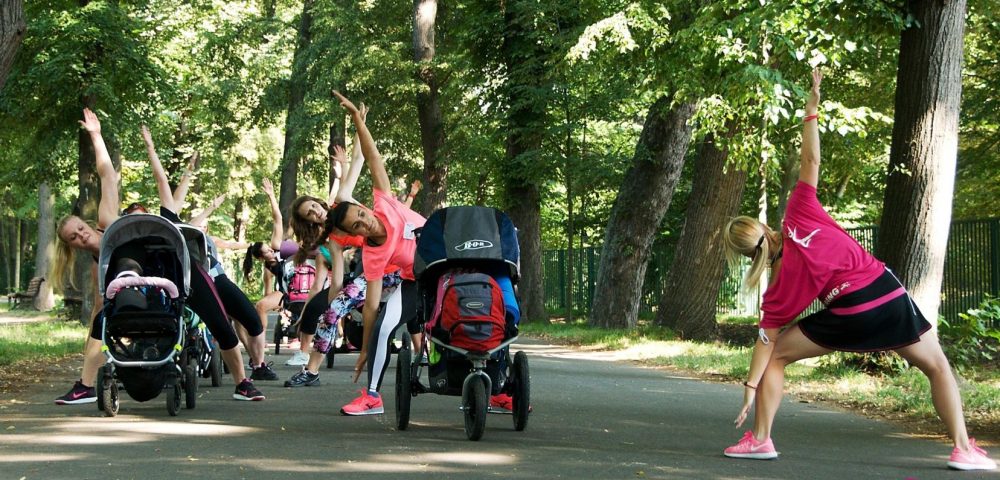 Záver
Pohyb je princípom globalizovaného sveta, ktorého základným prežitkom sa stala kompresia priestoru 

Pohyb umožňuje kultiváciu človeka, pričom rozširuje jeho axiologické perspektívy 


Zmena paradigmy pohybu, ktorá spočíva v aspekte konzumu